Muziek
Verschillende muziek
Hardstyle 
Alternatief 
Schlager 
Metal 
Pop 
Kinderliedjes
Hardstyle
https://www.youtube.com/watch?v=JP6Tz5tP8EE&list=PLFbQ_e_zJCcSekL4n26K0oLVZlrQYBgI9
Alternatief
https://www.youtube.com/watch?v=ktvTqknDobU&list=PLhd1HyMTk3f5yqcPXjLo8qroWJiMMFBSk
Schlager
https://www.youtube.com/watch?v=KfdJPZlnRUM
Metal
https://www.youtube.com/watch?v=DqDeH3hwxfw
Pop
https://www.youtube.com/watch?v=QtXby3twMmI
Kinderliedjes
https://www.youtube.com/watch?v=6fMwrdWmExg
Klappen met de handen
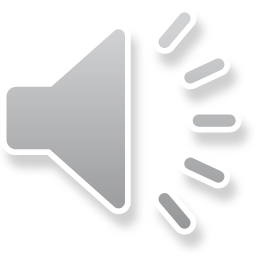 Stampen met de voeten op de grond
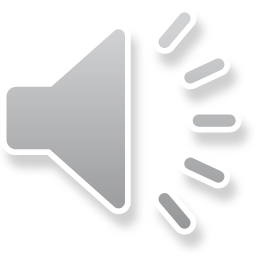 Klappen op de poep
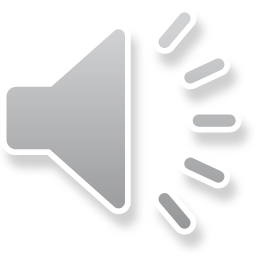 ….
Klappen op de bank
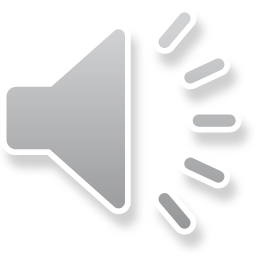 ..
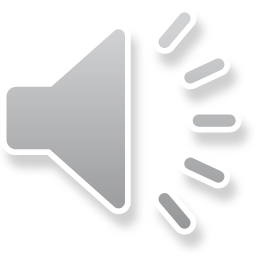 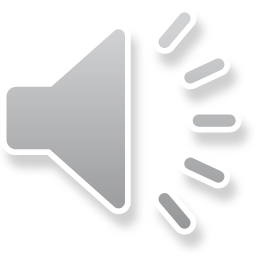 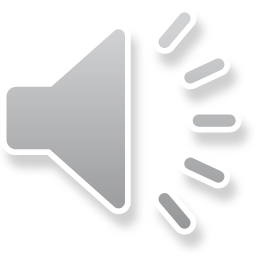 ..
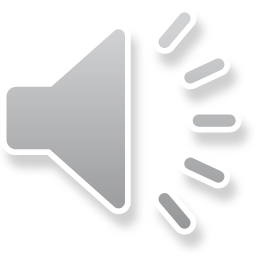 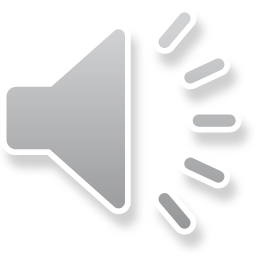 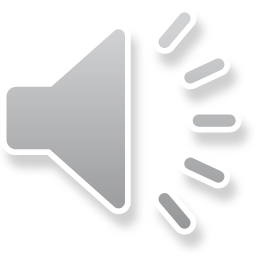 ..
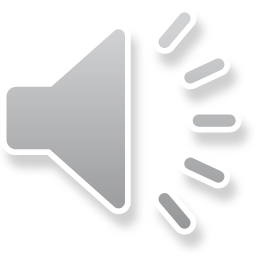 ..
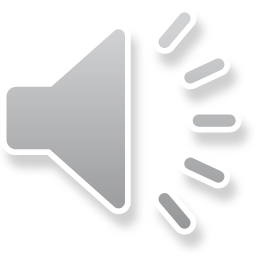 ..
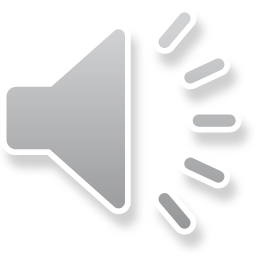 .
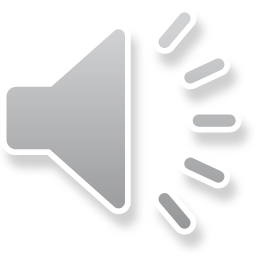 .
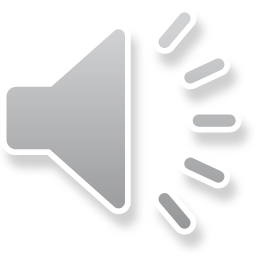 .
.
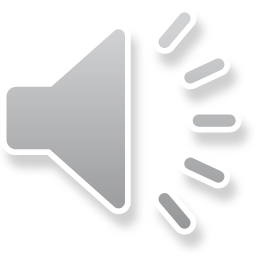 .
.
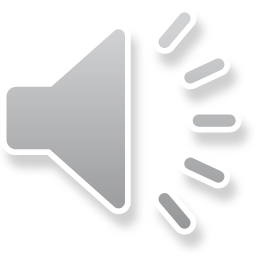 .
.
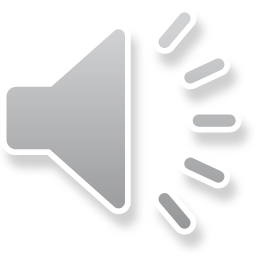 .
.
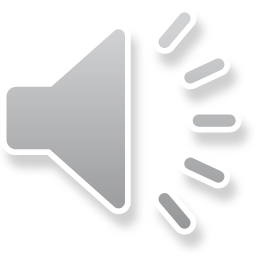